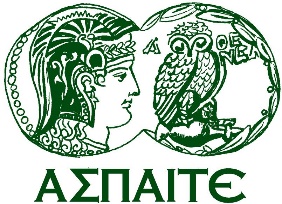 ΑΝΩΤΑΤΗ 
ΣΧΟΛΗ
ΠΑΙΔΑΓΩΓΙΚΗΣ &
ΤΕΧΝΟΛΟΓΙΚΗΣ
ΕΚΠΑΙΔΕΥΣΗΣ
ΕΠΠΑΙΚ ΑΘΗΝΑΣ
Παιδαγωγικές Εφαρμογές ΗΥ
Σπύρος Λ. Πανέτσος
Καθηγητής ΑΣΠΑΙΤΕ
spanetsos@aspete.gr
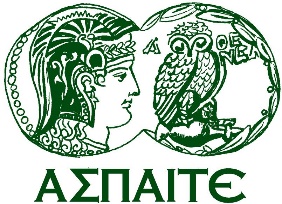 ΑΝΩΤΑΤΗ 
ΣΧΟΛΗ
ΠΑΙΔΑΓΩΓΙΚΗΣ &
ΤΕΧΝΟΛΟΓΙΚΗΣ
ΕΚΠΑΙΔΕΥΣΗΣ
Μια εισαγωγή στο micro:bit
ΕΠΠΑΙΚ ΑΘΗΝΑΣ
Το Micro:Bit είναι ένα μικροσκοπικός υπολογιστής που φτιάχτηκε από μια ομάδα εταιριών με την καθοδήγηση του Βρετανικού BBC. Το Micro:bit χρησιμοποιεί βιβλιοθήκες ανοιχτού κώδικα και διάφορα προγραμματιστικά περιβάλλοντα που βοηθούν τους μαθητές να μάθουν προγραμματισμό και να δημιουργήσουν χρήσιμα και ανταποδοτικά έργα.
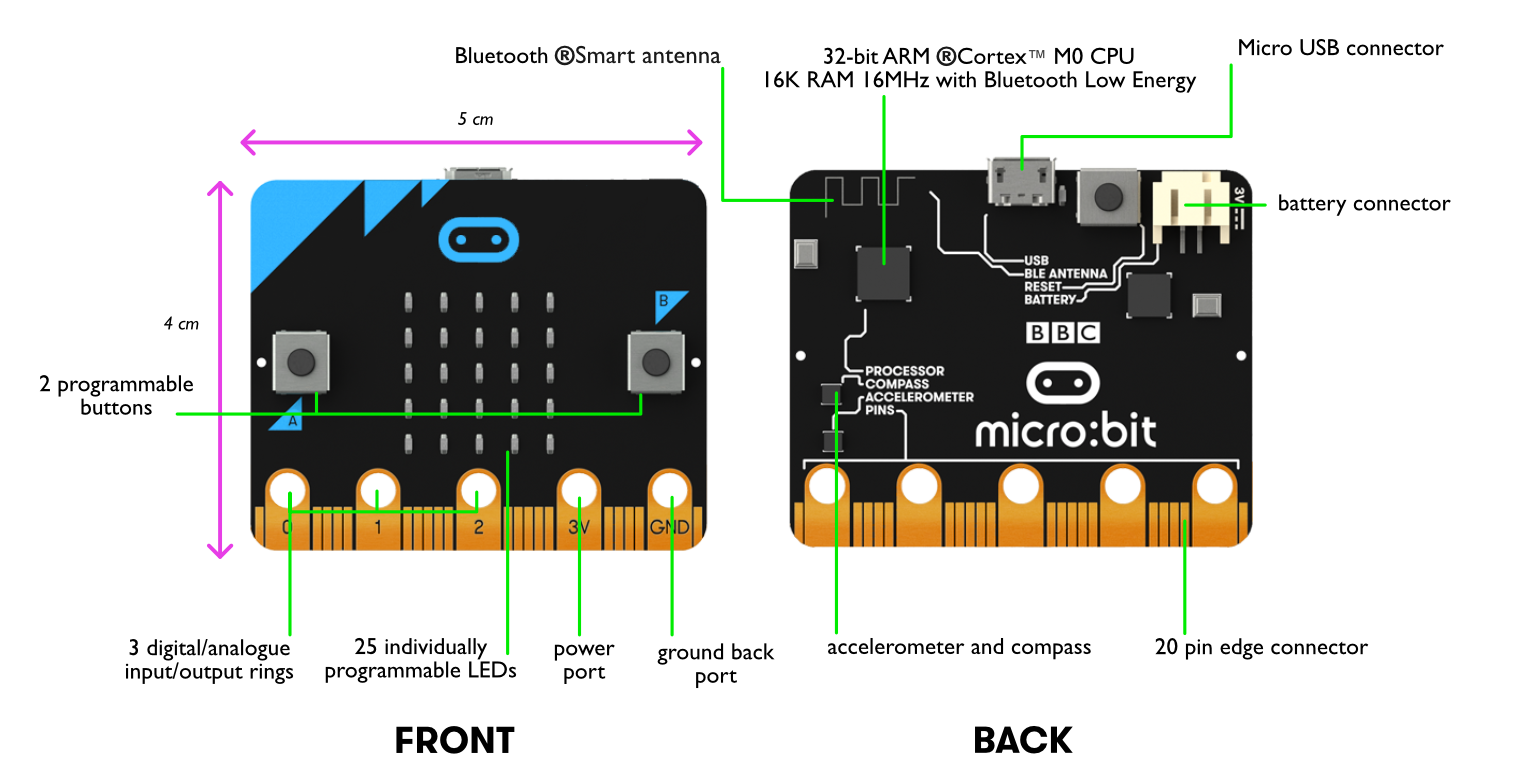 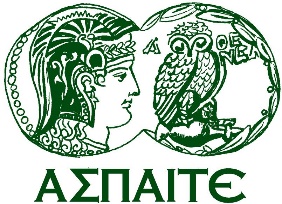 ΑΝΩΤΑΤΗ 
ΣΧΟΛΗ
ΠΑΙΔΑΓΩΓΙΚΗΣ &
ΤΕΧΝΟΛΟΓΙΚΗΣ
ΕΚΠΑΙΔΕΥΣΗΣ
Μια εισαγωγή στο micro:bit
ΕΠΠΑΙΚ ΑΘΗΝΑΣ
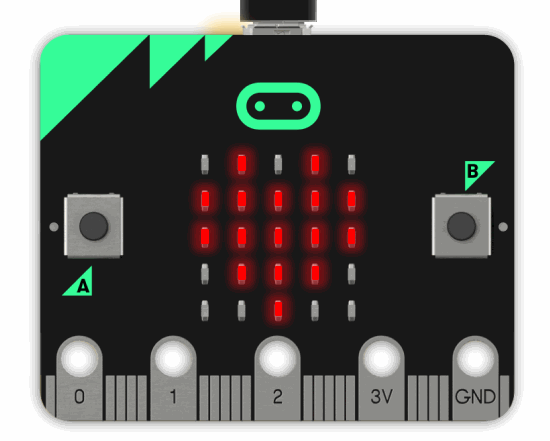 LEDsΤα LEDs ( Light Emitting Diodes) δίοδοι εκπομπής φωτός, χρησιμοποιούνται ευρέως σε πολλές συσκευές ως ενδεικτικές λυχνίες ή για φωτισμό.  
Το micro:bit διαθέτει 25 ξεχωριστά προγραμματιζόμενα LEDs που μας επιτρέπουν να εμφανίσουμε κείμενο, αριθμούς και εικόνες.
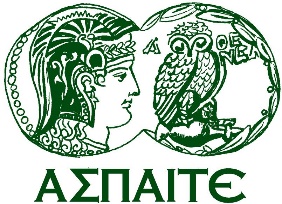 ΑΝΩΤΑΤΗ 
ΣΧΟΛΗ
ΠΑΙΔΑΓΩΓΙΚΗΣ &
ΤΕΧΝΟΛΟΓΙΚΗΣ
ΕΚΠΑΙΔΕΥΣΗΣ
Μια εισαγωγή στο micro:bit
ΕΠΠΑΙΚ ΑΘΗΝΑΣ
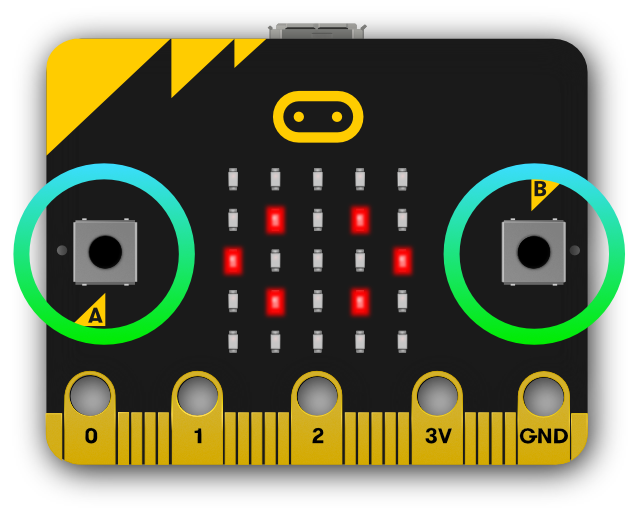 Κουμπιά (Buttons)Υπάρχουν δύο κουμπιά μπροστά στο micro:bit (εμφανίζονται με την επιγραφή Α και Β).  
Μπορούμε να ανιχνεύσουμε πότε αυτά τα κουμπιά πατήθηκαν, ώστε να εκτελείται κάποιος κώδικας στη συσκευή.
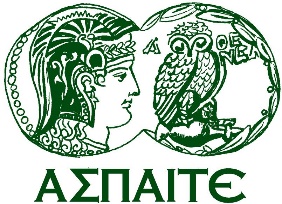 ΑΝΩΤΑΤΗ 
ΣΧΟΛΗ
ΠΑΙΔΑΓΩΓΙΚΗΣ &
ΤΕΧΝΟΛΟΓΙΚΗΣ
ΕΚΠΑΙΔΕΥΣΗΣ
Μια εισαγωγή στο micro:bit
ΕΠΠΑΙΚ ΑΘΗΝΑΣ
Ακροδέκτες σύνδεσης (PINs)Υπάρχουν 25 εξωτερικοί ακροδέκτες στο κάτω μέρος του micro:bit που τα ονομάζουμε pins.  Μέσω αυτών το micro:bit μπορεί να επικοινωνήσει ενσύρματα με τον εξωτερικό κόσμο.  Μπορούμε έτσι να συνδέσουμε κινητήρες, LEDs, αισθητήρες και άλλες ηλεκτρικές και ηλεκτρονικές διατάξεις.
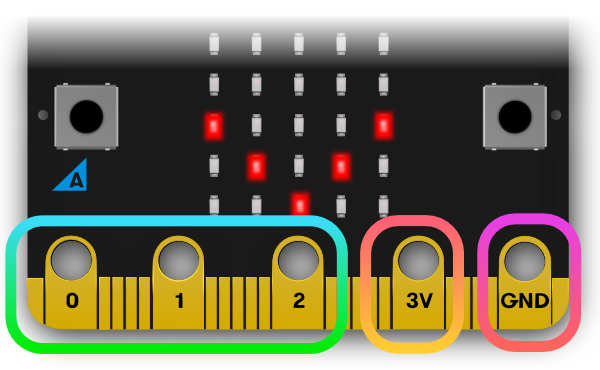 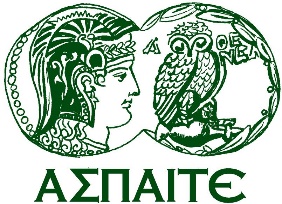 ΑΝΩΤΑΤΗ 
ΣΧΟΛΗ
ΠΑΙΔΑΓΩΓΙΚΗΣ &
ΤΕΧΝΟΛΟΓΙΚΗΣ
ΕΚΠΑΙΔΕΥΣΗΣ
Μια εισαγωγή στο micro:bit
ΕΠΠΑΙΚ ΑΘΗΝΑΣ
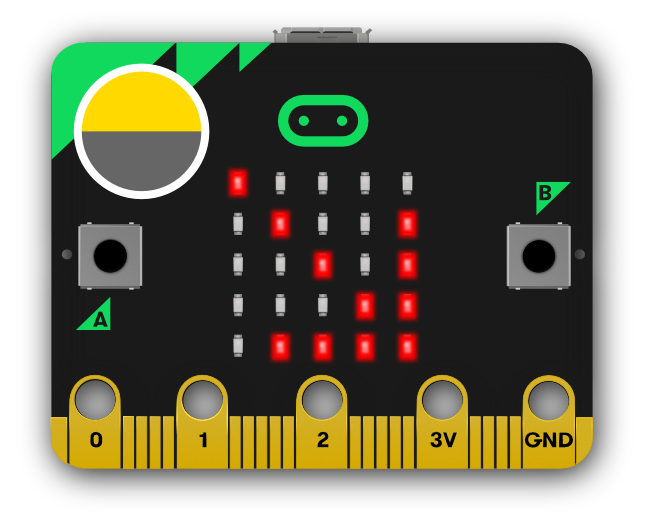 Αισθητήρας φωτός (Light Sensor)Το micro:bit μπορεί αντιστρέφοντας τη λειτουργία των LEDs, να τα χρησιμοποιήσει ως είσοδο, ανιχνεύοντας την παρουσία φωτός.
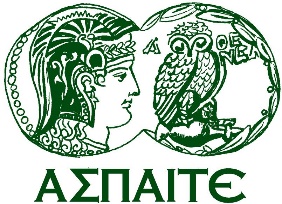 ΑΝΩΤΑΤΗ 
ΣΧΟΛΗ
ΠΑΙΔΑΓΩΓΙΚΗΣ &
ΤΕΧΝΟΛΟΓΙΚΗΣ
ΕΚΠΑΙΔΕΥΣΗΣ
Μια εισαγωγή στο micro:bit
ΕΠΠΑΙΚ ΑΘΗΝΑΣ
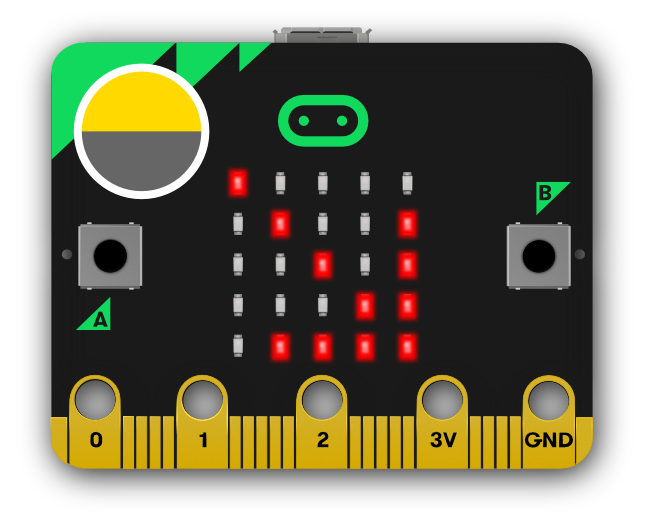 Αισθητήρας φωτός (Light Sensor)Το micro:bit μπορεί αντιστρέφοντας τη λειτουργία των LEDs, να τα χρησιμοποιήσει ως είσοδο, ανιχνεύοντας την παρουσία φωτός.
Αισθητήρας θερμοκρασίας (Temperature sensor)Αυτός ο αισθητήρας επιτρέπει στο micro:bit να ανιχνεύει την τρέχουσα θερμοκρασία σε βαθμούς κελσίου.
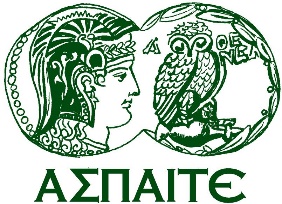 ΑΝΩΤΑΤΗ 
ΣΧΟΛΗ
ΠΑΙΔΑΓΩΓΙΚΗΣ &
ΤΕΧΝΟΛΟΓΙΚΗΣ
ΕΚΠΑΙΔΕΥΣΗΣ
Μια εισαγωγή στο micro:bit
ΕΠΠΑΙΚ ΑΘΗΝΑΣ
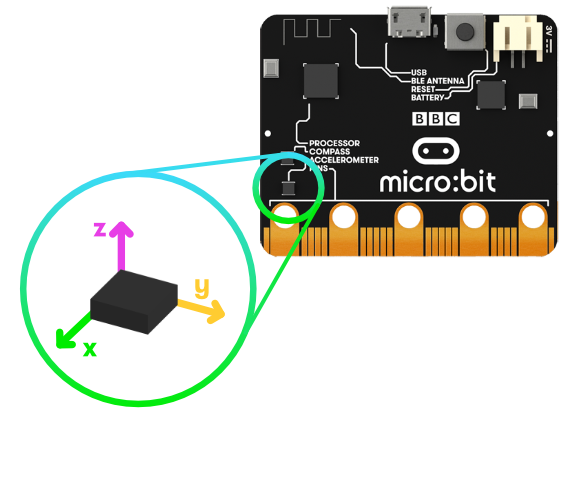 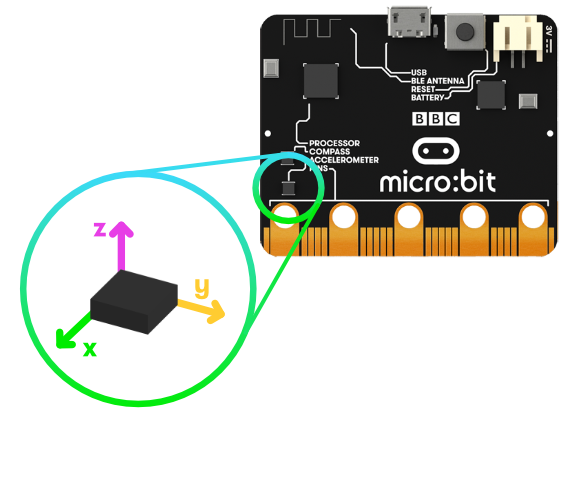 Πυξίδα (Compass)Η πυξίδα (μαγνητόμετρο) είναι ένας αισθητήρας που μπορεί να ανιχνεύει το μαγνητικό πεδίο της γης, επιτρέποντας έτσι  να προσδιορίζουμε την κατεύθυνση που το micro:bit δείχνει.  Η πυξίδα θα πρέπει πριν χρησιμοποιηθεί να βαθμονομηθεί (calibration).
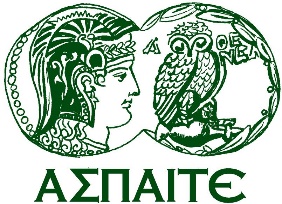 ΑΝΩΤΑΤΗ 
ΣΧΟΛΗ
ΠΑΙΔΑΓΩΓΙΚΗΣ &
ΤΕΧΝΟΛΟΓΙΚΗΣ
ΕΚΠΑΙΔΕΥΣΗΣ
Μια εισαγωγή στο micro:bit
ΕΠΠΑΙΚ ΑΘΗΝΑΣ
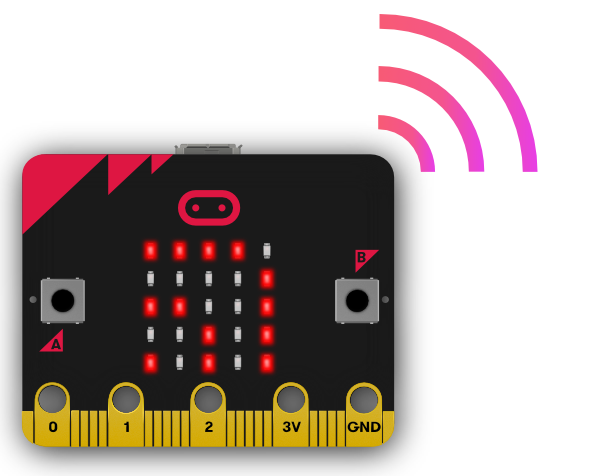 Ραδιοεπικοινωνία (Radio)To micro:bit διαθέτει δυνατότητα ασύρματης επικοινωνίας (μέσω ραδιοκυμάτων) με άλλες συσκευές ή άλλα micro:bit επιτρέποντας έτσι να κατασκευάσουμε παιχνίδια με πολλούς χρήστες κ.α.
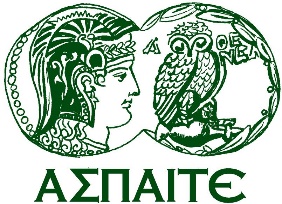 ΑΝΩΤΑΤΗ 
ΣΧΟΛΗ
ΠΑΙΔΑΓΩΓΙΚΗΣ &
ΤΕΧΝΟΛΟΓΙΚΗΣ
ΕΚΠΑΙΔΕΥΣΗΣ
Μια εισαγωγή στο micro:bit
BluetoothTo micro:bit διαθέτει μία κεραία BLE (Bluetooth Low Energy) που του επιτρέπει να στέλνει και να λαμβάνει σήματα Blutooth.  Έτσι μπορεί να επικοινωνήσει ασύρματα με υπολογιστές, τηλέφωνα, tamplets.  
Μπορούμε έτσι για παράδειγμα να ελέγξουμε το τηλέφωνό μας από το micro:bit ή να στείλουμε δεδομένα και εντολές στο micro:bit από το κινητό μας τηλέφωνο.Πριν την επικοινωνία μέσω Bluetooth θα πρέπει να γίνει κατάλληλη ζεύξη των δύο συσκευών.
ΕΠΠΑΙΚ ΑΘΗΝΑΣ
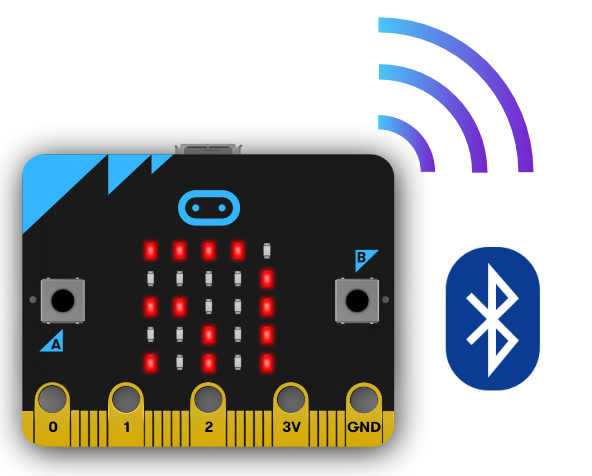 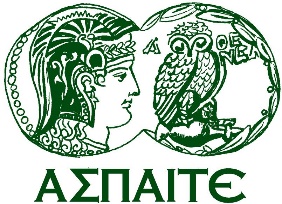 ΑΝΩΤΑΤΗ 
ΣΧΟΛΗ
ΠΑΙΔΑΓΩΓΙΚΗΣ &
ΤΕΧΝΟΛΟΓΙΚΗΣ
ΕΚΠΑΙΔΕΥΣΗΣ
Μια εισαγωγή στο micro:bit
ΕΠΠΑΙΚ ΑΘΗΝΑΣ
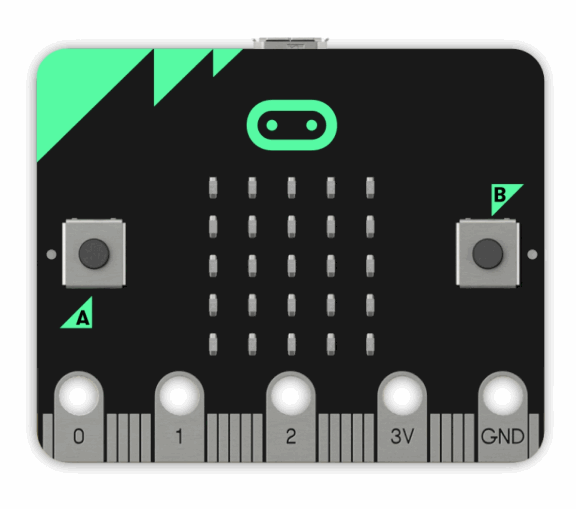 Διασύνδεση USBΗ διασύνδεση USB επιτρέπει στο micro:bit να συνδεθεί με τον υπολογιστή μας μέσω ενός micro-USB καλωδίου.  Μέσω αυτού, μπορούμε να μεταφέρουμε τα προγράμματά μας στο micro:bit αλλά ταυτόχρονα από το ίδιο καλώδιο παρέχουμε την κατάλληλη τάση τροφοδοσίας για τη λειτουργία του micro:bit.